PHBMR: Pharmacie Hospitalière Biologie Médicale et Recherche
Informations PHBMR
Delphine Borgel – Eric Caudron

Date 6 Février 2024
LE CONCOURS
3 épreuves : en décembre 2021

1ere épreuve : 60 QCM à choix simples et multiples
Cotation : 120 points
Durée : 1h30
5 choix possibles		- 2 points si 5 cohérences
- 1 point si 4 cohérences
					- 0,4 point si 3 cohérences

2ème  épreuve : 5 exercices
Cotation : 200 points (chacun sur 40 points)
Durée : 2 heures

3ème épreuve : 5 Dossiers thérapeutiques et biologiques
Cotation: 300 points (chacun sur 60 points)
Durée : 3 heures
LE CONCOURS
ATTENTION : 

- 1 minute 30 par QCM
- 24 minutes par exercice
- 36 minutes par dossier
LE PROGRAMME
Pour le programme (revu en 2010), les VU (dernière version 2009):
	
	CNCI : http://www.cnci.univ-paris5.fr/pharmacie
	CNG : www.cng.sante.fr


	QCM et exercices : Sections I à V

	Dossiers : Sections II, III, IV et V


Vous trouverez sur ces sites également
				Renseignements administratifs	
				Valeurs biologiques Usuelles
				Tables statistiques
				Calculatrices autorisées….
LES UE PHBMR
Nombre d’étudiants :		
	PHBMR: 97
	
UE Communes (UE51 anglais, 52 santé publique, 53A Education thérapeutique, 54 PFH, 55 C2i, 56 projet tutoré)
	
UE INTERNAT
	UE90: Dossiers Biologiques et Thérapeutiques	(70,5 heures)
	UE91: Exercices (50 heures)
	
			Séances « Méthodologie » le 6 février

ATTENTION : CSP les 29 Février et 1 mars 2024
	
En 5ème Année	: UE 93 (Exercices) et UE94 (QCM+DBT) + Colles
M1 S2
UE 90 – Dossiers Biologiques et Thérapeutiques – 2021
Orientation Pharmacie Hospitalière, Biologie Médicale et Recherche
Coordinateurs : Delphine BORGEL & Patrice THEROND
Total heures: 72,5h (72,5h ED)
Présentiel
M1 S2
UE 90 – Dossiers Biologiques et Thérapeutiques – 2021
Orientation Pharmacie Hospitalière, Biologie Médicale et Recherche
Coordinateurs : Delphine BORGEL & Patrice THEROND
Total heures: 72,5h (72,5h ED)
M1 S2 
UE 91 – Exercices d’application 1ère partie – 2024
Orientation Pharmacie Hospitalière, Biologie Médicale et Recherche
Coordinateurs : Delphine BORGEL & Eric Caudron
Total heures: 50h (49h ED)
Présentiel
Concours blanc/examen
23 et 24 mai 2024

23 mai : 	60 QCM de 13h30 à 15h (UE91)
			5 exercices de 15h30 à 17h30 (UE91)

24 mai :	5 DBT de 14h à 17h (UE90)

Validation obligatoire pour valider la 4ème année

Corrections en juin (Amphi ou distanciel, à définir)
		- matin: exercices; après-midi : dossiers
		- Exercices et DBT par les enseignants sous forme de grille avec points
		- Où avez-vous perdu des points? Pourquoi?
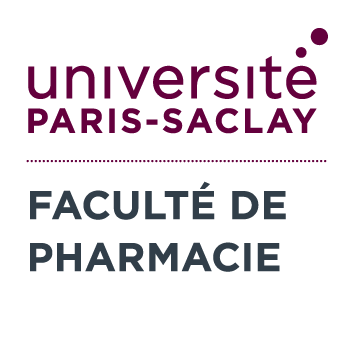 Concours Décembre 2023
Résultats du concours
Si remords en fin de 4ème année PHBMR
Réorientation 5ème année Officine 
S1: UE OFF 104… et S2: UE 4èA OFF 100, 101 et ED le matin + UE 5ème année Officine l’après-midi UE 110…)

Réorientation Industrie
		- s’inscrire en 5ème année PHBMR 
		- Dossier d’orientation en IND à prévoir en même temps (juillet)
		- Entretiens en janvier :
			Si accepté: M2S2 Réo IND (UE 4ème année IND (UE70, 71, 72, 73)
			Si non accepté : 5ème année OFF
		- Puis inscription 5ème année IND l’année suivante (année complète 			   hors stage hospitalier)
Si vous avez des doutes sur vos motivations en PHBMR, nous en faire part
le plus tôt possible
Les sites internet utiles pour l’internat
Pour le programme 2010, les VU 2009, les liens
vers le CNG.
	CNCI : http://www.cnci.univ-paris5.fr/pharmacie

Pour les textes officiels, les formulaires d’inscription, le 
nombre de postes, les consignes pour le candidat, les résultats, les affectations.
	CNG : www.cng.sante.fr 

Pour le guide Interne : pour les DES (organisation et débouchés).
	FNSIP : Fédération Nationale des Syndicats d’Internes en Pharmacie : 
	https://fnsipbm.fr

Une fois que l’on est reçu….(choix des postes)
	ARS : www.ars.iledefrance.sante.fr